Unvorstellbar und doch Erklärbar?
Theorien und Paradoxien in der Biologie
Vortrag von Lena Philipp und Patrick Penndorf
Lydia Fairchild
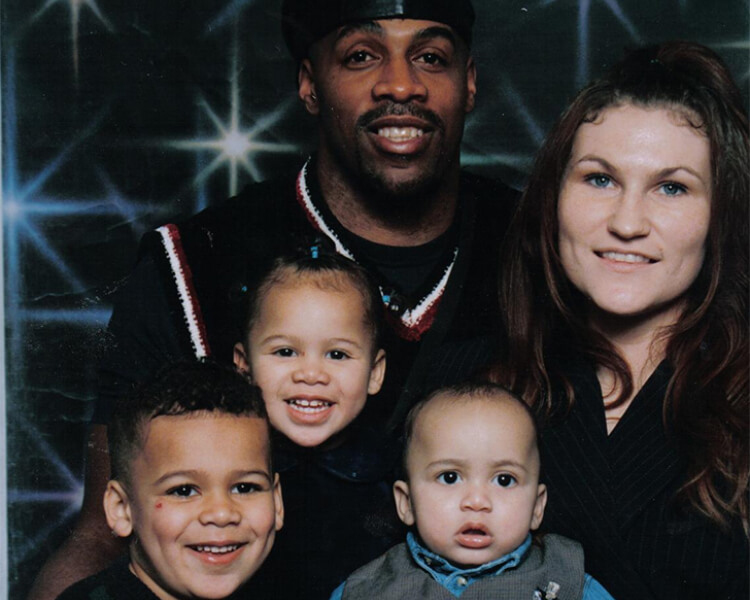 -Mutter 2er Kinder bei Trennung

-Beantragung von Sozialhilfe

-Kinder konnten nach DNA Analyse nicht ihre sein

-Vorwurf des Betruges

-bei Geburt 3. Kind richterlich verordnete Überwachung
?
Karen Keegan
Karen Keegan
-52 jährige Frau mit Nierenversagen
-Suche nach Spender stellt ihre Mutterschaft in Frage
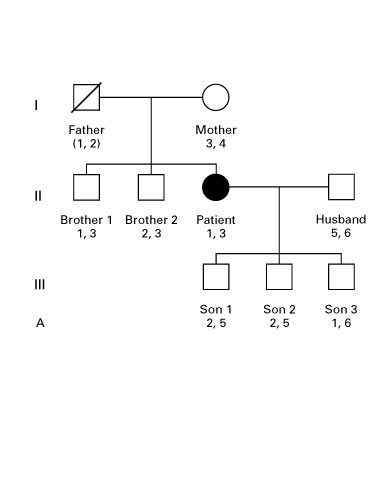 ->Test verschiedener Gewebe
-Blutgruppe A positiv
-vier Haplotypen in verschiedenen Geweben 
	Haut,
	Schilddrüse, 
	Blase,
 	Haar
-keine Immunreaktion gegen Brüder oder Mutter
-immer Typen  1/3   oder    2/4
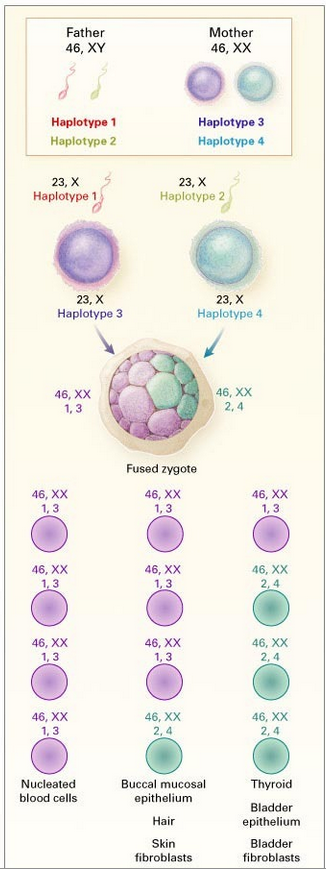 Außerkörperliche Wahrnehmung
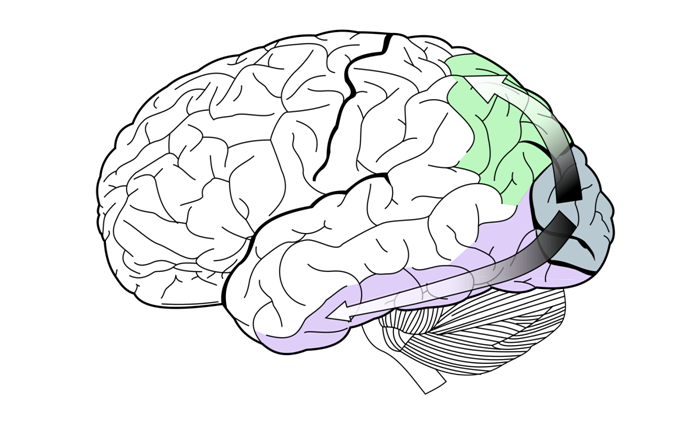 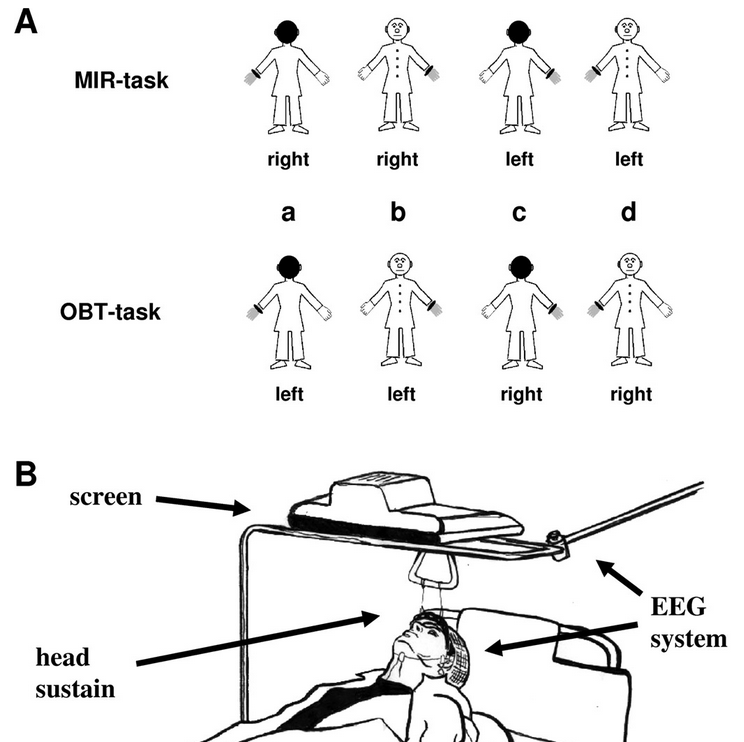 Autoskopie: „sehen eines Doppelgängers“ 
-immer Schäden im visuellen Kortex
-Doppelgänger andere Händigkeit, beschränkt auf linkes Gesichtsfeld

Heautoskopie
Wahrnehmung eines beseelten Doppelgängers
-sehr komplexe Beziehungen
Ergebnisse der Studie
-MIR besser, wenn wir Gesicht sehen
-OBT besser, wenn wir Rücken sehen
-veränderte Körperposition beeinflusst MIR 
		                  beeinflusst nicht OBT
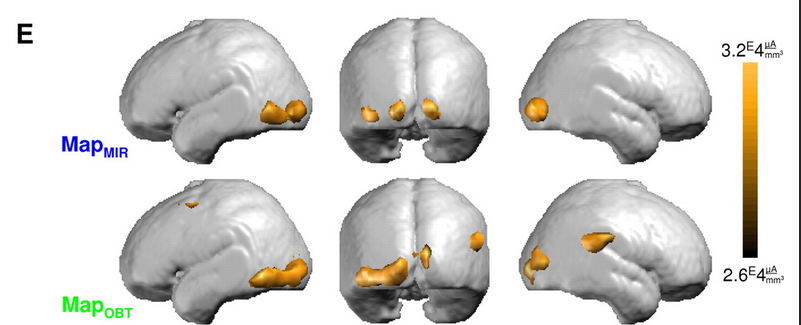 Aktivität  im Okzipitallappen
                 im linken EBA
bei OBT zusätzlich  im rechten TPJ
Ergebnisse der Studie
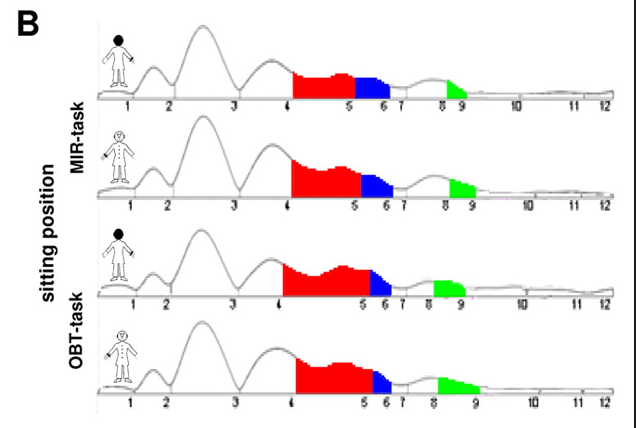 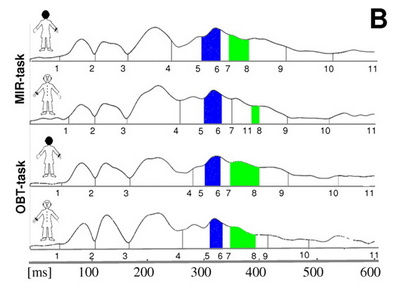 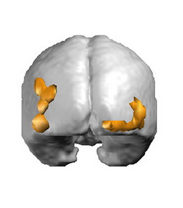 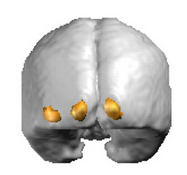 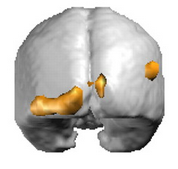 240 ms
300 ms
370 ms
Stimulation des TPJ
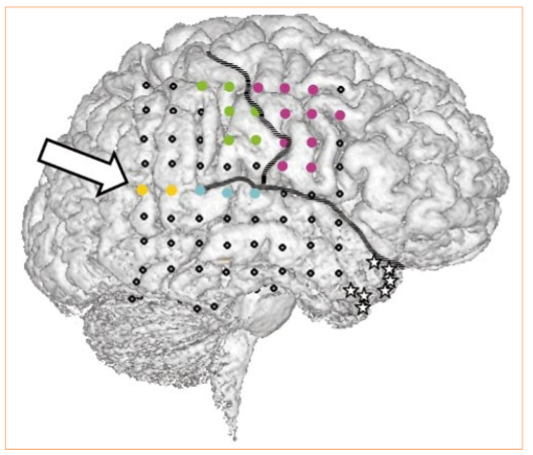 Patientin: 43 Jahre alte Frau
-komplexe Anfälle seit 11 Jahren

2.0–3.0 mA: induzierte Reaktionen zb. “ins Bett sinken” oder “aus größer Höhe fallen”

-3,5 mA: “[sich] selbst von oben im Bett liegen sehen, allerdings nur Beine und Unterkörper”
Begriffsklärung zur Genetik
Genotyp: Gesamtheit aller Erbinformationen (Gene), trägt maßgeblich zur Ausprägung des Phänotyps bei


Phänotyp: Erscheinungsbild des Organismus; Gesamtheit aller morphologischen, physiologischen, molekularen Merkmalen, wesentlich geprägt durch Genotyp aber auch durch äußere Faktoren (Umweltbedingungen)


Klassische Genetik: Vererbung nach Mendelschen Regeln, Weitergabe von Merkmalen auf Ebene des Genotyps
Telegonie – Theorie der Fernzeugung
„Wunderbarerweise hat auch der Zustand der Seele Einfluss auf die Gestaltung des Empfangenen. So wurden solche, die im Augenblick des Koitus Affen sahen, mit affenähnlichen Wesen schwanger.“ (aus der Gynäkologie des Soranus 110 n.Chr.)
Hintergrund
Theorie der Vererbung verbreitet ab Antike, Anhänger bis Ende 19. Jh.

Auf den Menschen bezogen: „Maternal impression“ bzw. „vis imagenitiva“
Verhalten/Gedanken der Frau während Schwangerschaft beeinflussen Aussehen der Kinder

 Frauen verantwortlich für Missbildungen, Monstrenbildung (siamesische Zwillinge)…

 Motiv findet sich im alten Testament (Jakob-Parabel), Göttergeschichten der Antike wieder
Lord Mortons Stute
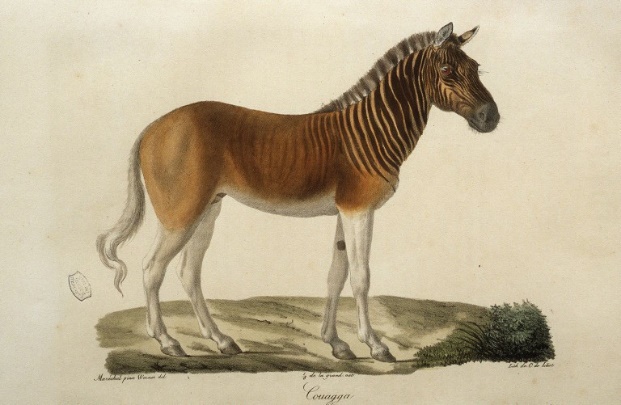 Nach Verpaarung Fuchstute mit Quagga (Zebraart)
Fohlen mit Streifen

Danach Verpaarung  der selben Stute mit schwarzem Araberhengst
Fohlen ebenfalls mit Streifen
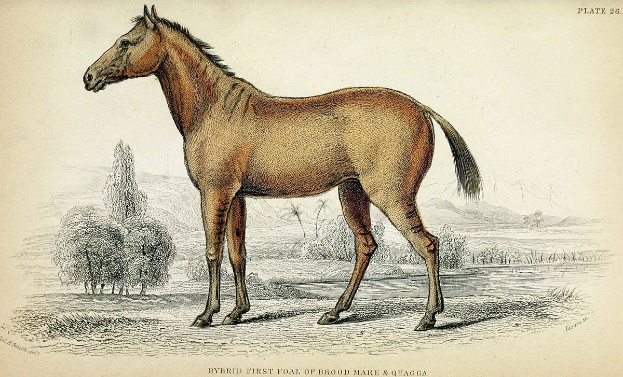 Erklärung?
1. Sexualpartner beeinflusst Aussehen aller weiteren Nachkommen
„maternal infection“
ABER…
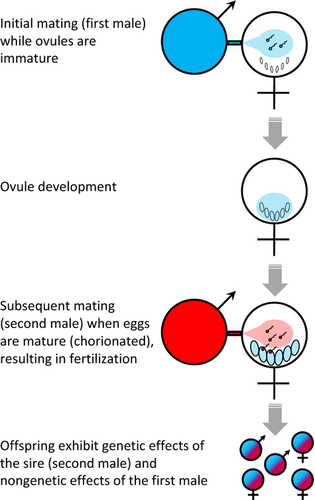 Telegonie für Fliegenart nachgewiesen! 
Größe des 1. Sexualpartners beeinflusst Größe aller weiteren Nachkommen
Telostylinus angusticollis
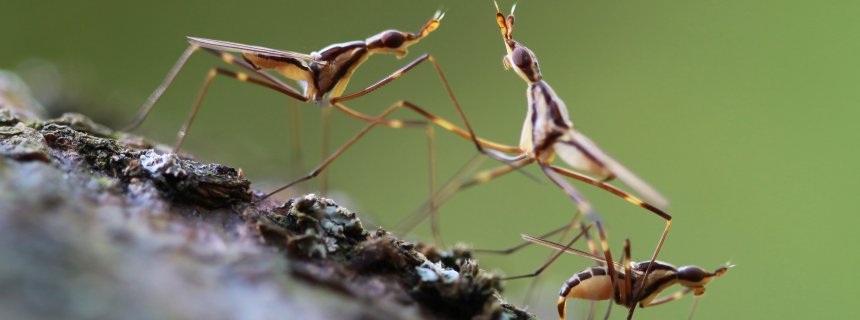 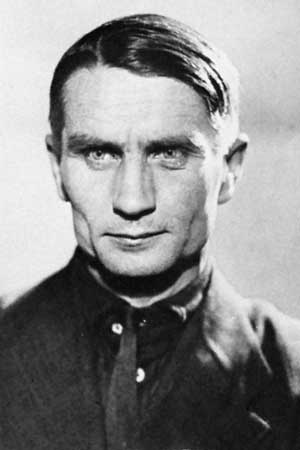 Lyssenkoismus- Biologie in der Sowjetunion
Trofim Denissowitsch Lyssenko
Jarowisation der Landwirtschaft
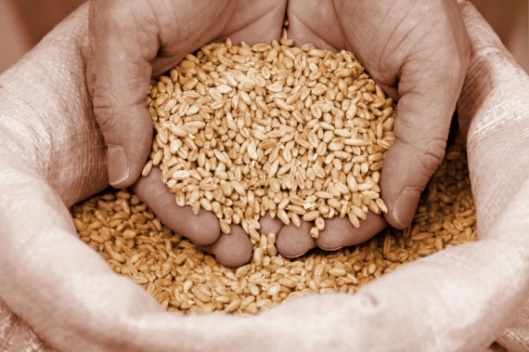 Künstlicher Kälte aussetzen
Künstliche Beseitigung der Schosshemmung  Verlängerung der Anbauzeit
Winterweizen
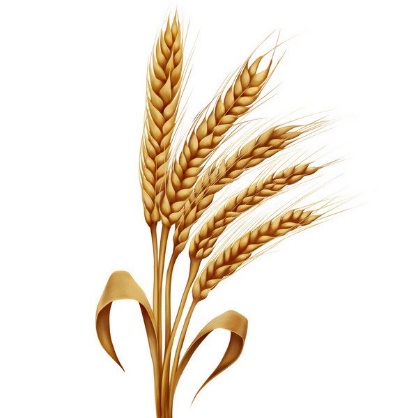 Lyssenkos Schlussfolgerung
Winterweizen wurde zu Sommerweizen
Lyssenkos Ideen und Aussagen
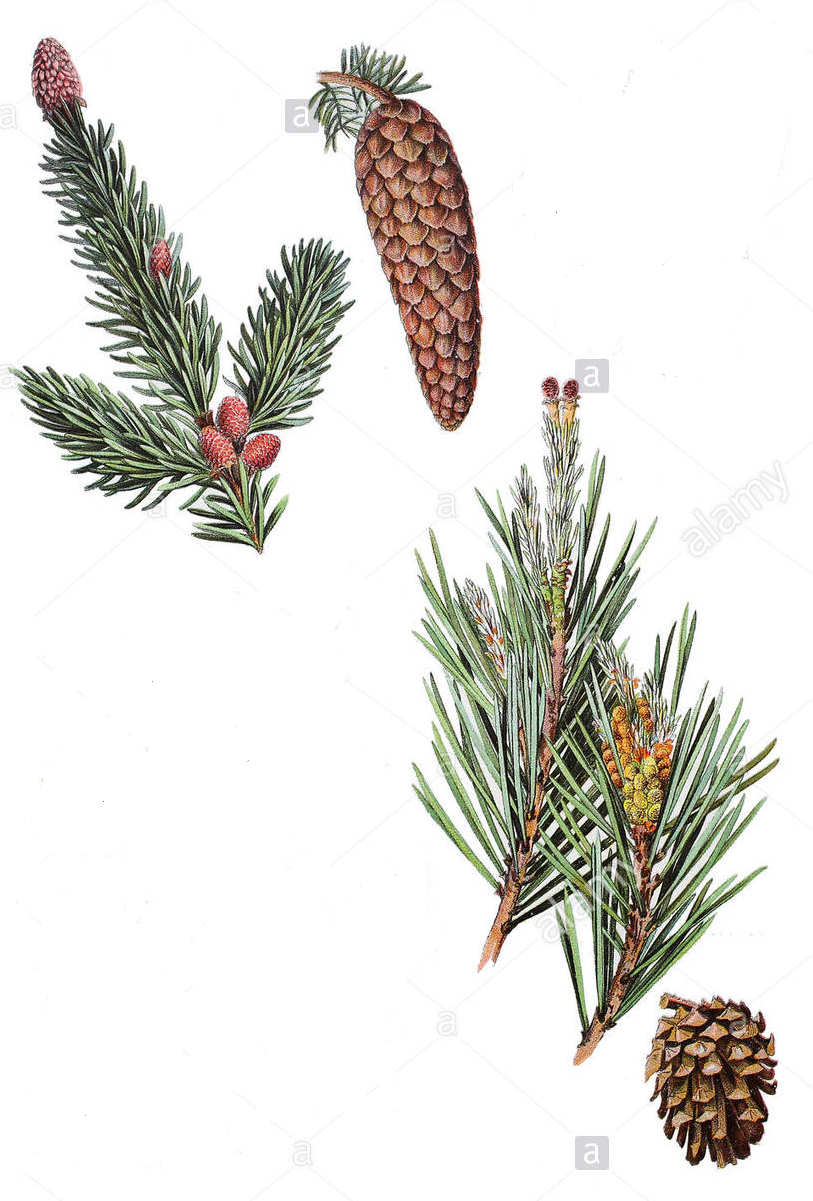 Genotypen werden nicht weitervererbt

Erworbene /an Umweltbedingungen angepasste Eigenschaften (Phänotypen) werden weitergegeben

Pflanzenarten sind ineinander umwandelbar

Etablierung neuer Fruchtfolgen für Ackerbau zur Ertragssteigerung

Individuen opfern sich zum Wohle der Art 
 Widerspruch zu Selektion/Überleben des Stärkeren
Fichte
Kiefer
Der „Erfolg“
Lyssenko stammte aus Bauernfamilie  Gegensatz zum bourgeoisen Milieu mit westlicher Genetik

Versprach konkrete Verbesserung der Ernährungssituation der Bevölkerung

„Wissenschaft zum Wohle des Volkes”

passte in Stalins Ideologie, wurde zu verbindlichem Dogma  gab Anlass unliebsame Wissenschaftler zu verfolgen, bzw. deren Meinung zu unterdrücken

 Aber: Er warf mit seinen Metoden sowjetische Wissenschaft um Jahre zurück
Blattschneiderameisen – Atta (cephalotes)
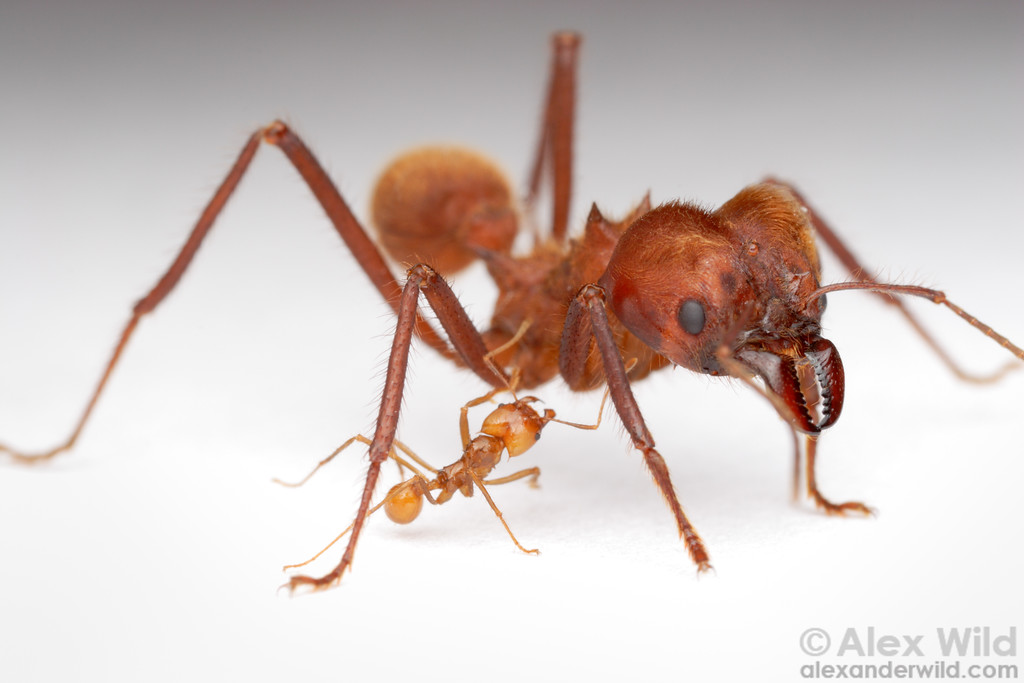 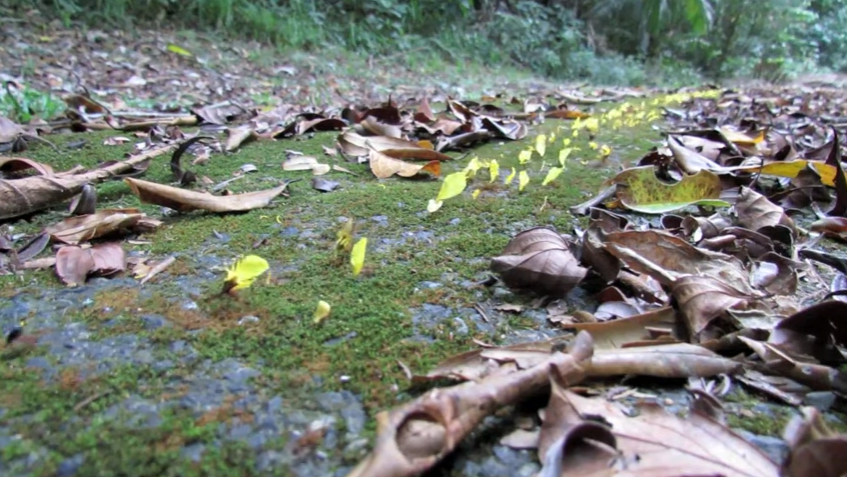 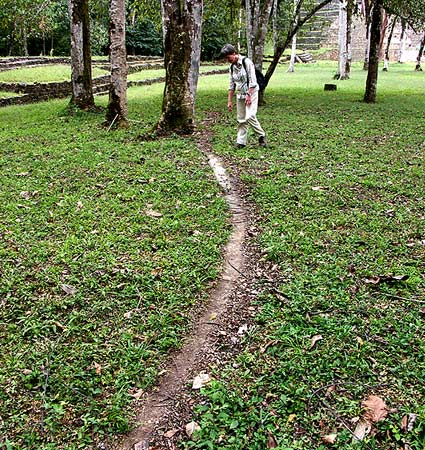 Bau der Ameisen
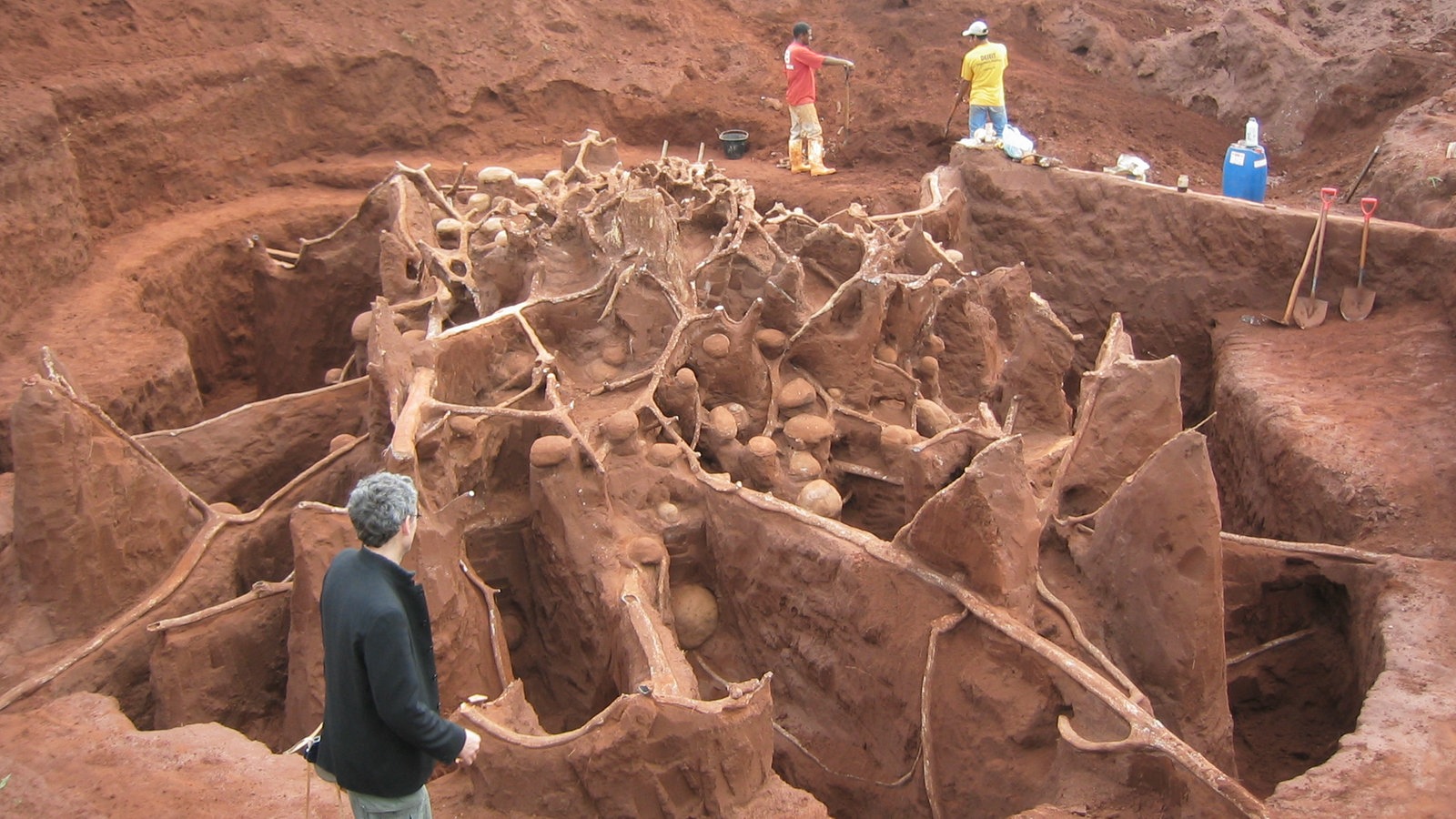 Die Frage nach der Königin
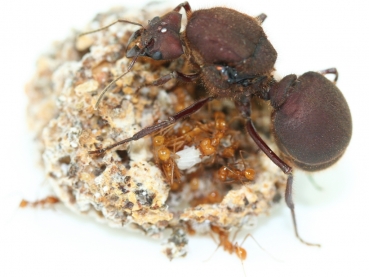 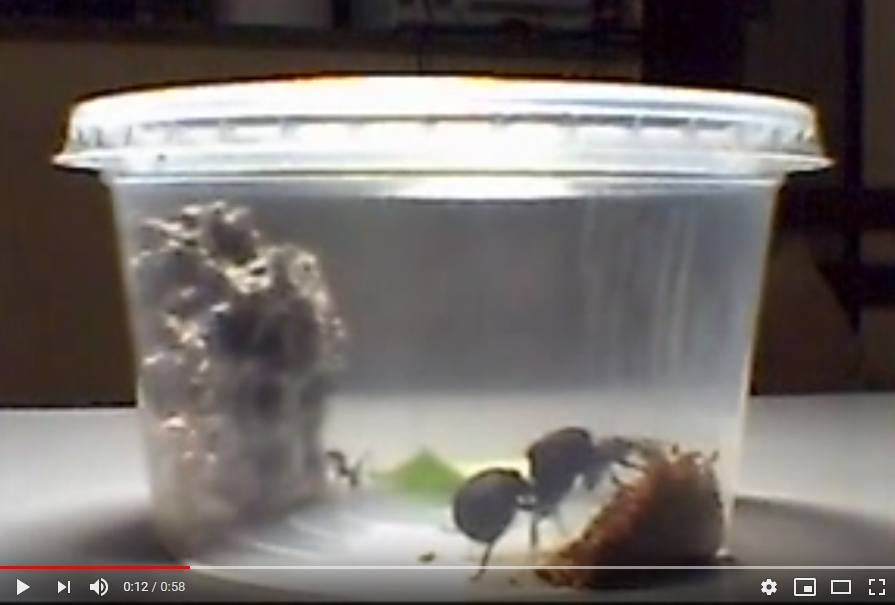 Quellen
https://www.pflanzenforschung.de/de/journal/journalbeitrage/weltnahrungspflanze-weizen-864
https://en.wikipedia.org/wiki/Lord_Morton%27s_mare
https://www.spiegel.de/wissenschaft/natur/vererbung-fruehere-sex-partner-beeinflussen-nachwuchs-a-994794.html
https://de.wikipedia.org/wiki/Trofim_Denissowitsch_Lyssenko
http://education.environnement.ecoles.over-blog.com/article-dessin-gravure-mammifere-couagga-119857059.html
https://www.logona.de/de/produkt/pflege-spuelung-weizen.html
https://c8.alamy.com/comp/H17N01/zweige-und-zapfen-gemeine-fichte-picea-abies-oben-links-europaeische-H17N01.jpg
https://www.spiegel.de/spiegel/print/d-43365906.html
https://www.ameisenwiki.de/index.php/Bei_der_Haltung_zu_beachten
https://ameisenwiki.de/index.php/Atta
https://www.antstore.net/forum/atta-blattschneiderameisen-haltung-t1351.html
https://www.planet-wissen.de/natur/tierwelt/tierische_orientierung/schwarmintelligenz-ameisen-100.html
https://nl.wikipedia.org/wiki/Bladsnijdersmier_(groep)
https://www.youtube.com/watch?v=m2Ih7kY8OLk
Stanzel, F. K. Telegonie - Fernzeugung: Macht und Magie der Imagination (Böhlau, 2008).
Crean, A. J., Kopps, A. M. & Bonduriansky, R. Revisiting telegony: offspring inherit an acquired characteristic of their mother's previous mate. Ecology Letters 17, 1545–1552; 10.1111/ele.12373 (2014).
Büchel, W. Finalisierung der Wissenschaft und Lyssenkoismus. Zeitschrift für Allgemeine Wissenschaftstheorie 10, 352–357; 10.1007/BF01802356 (1979).
Quellen
Yu, N. et al. Disputed maternity leading to identification of tetragametic chimerism. The New England journal of medicine 346, 1545–1552; 10.1056/NEJMoa013452 (2002).
Watkins, W. M. et al. A HUMAN DISPERMIC CHIMAERA FIRST SUSPECTED FROM ANALYSIS OF THE BLOOD GROUP GENE-SPECIFIED GLYCOSYLTRANSFERASES. Eur J Immunogenet 8, 113–128; 10.1111/j.1744-313X.1981.tb00749.x (1981).
Blanke, O. & Arzy, S. The out-of-body experience: disturbed self-processing at the temporo-parietal junction. The Neuroscientist : a review journal bringing neurobiology, neurology and psychiatry 11, 16–24; 10.1177/1073858404270885 (2005).
Arzy, S., Thut, G., Mohr, C., Michel, C. M. & Blanke, O. Neural basis of embodiment: distinct contributions of temporoparietal junction and extrastriate body area. The Journal of neuroscience : the official journal of the Society for Neuroscience 26, 8074–8081; 10.1523/JNEUROSCI.0745-06.2006 (2006).
Farkas, V. Jenseits des Vorstellbaren. Ein Reiseführer durch unsere phantastische Realität (Bechtermünz, [Augsburg], 2000).
Leube, D. T. et al. The neural correlates of perceiving one's own movements. NeuroImage 20, 2084–2090 (2003).